La Belgique
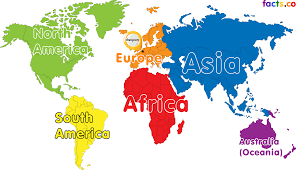 La Belgique est un petit pays
Le Canada est un grand pays
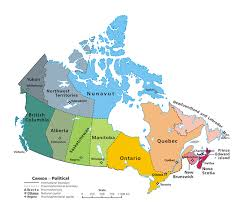 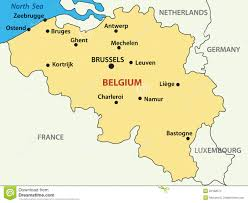 Le drapeau est noir, jaune et rouge.
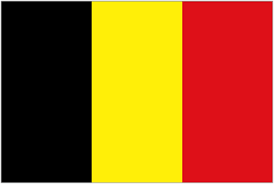 En Belgique, on parle le Néerlandais, le Français et l'Allemand
Hallo
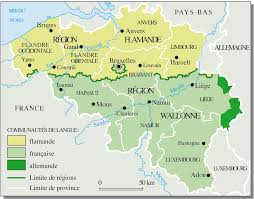 Bonjour
Gutentag
Les sports les plus populaires sont le football, le tennis, la nage
 et le cyclisme .
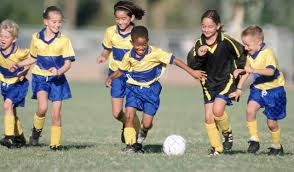 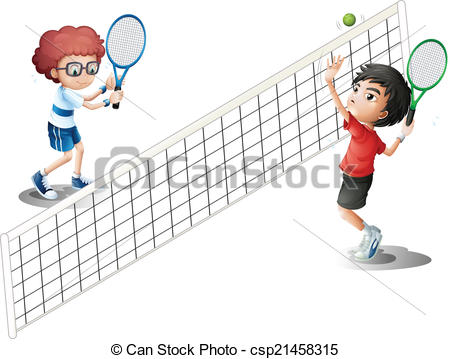 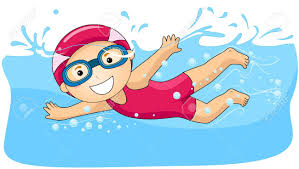 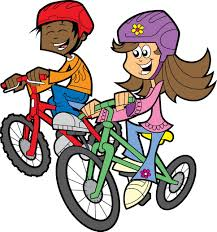 En Belgique on adore les gauffres.
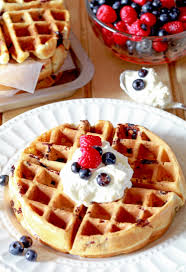 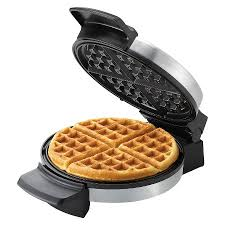 La Belgique a inventé les frites.
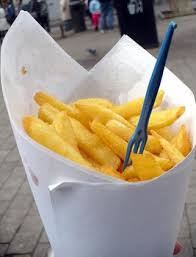 French fries? Maybe not
Qui aime les CHOUX de Brusselles?
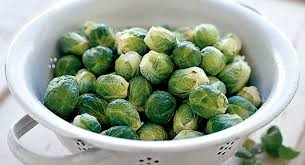 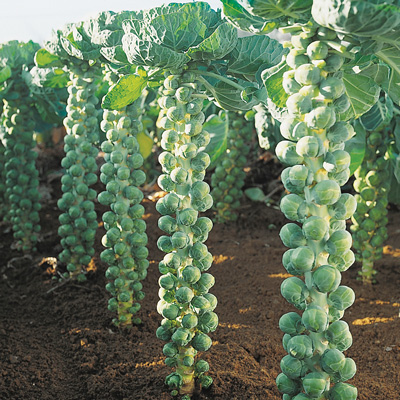 La Belgique a inventé le saxophone.
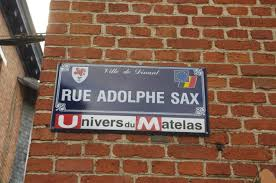 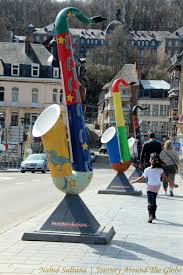 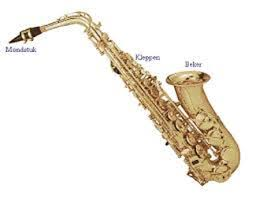 En Belgique, on a fait les…
Schtroumpfs
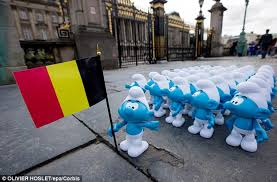 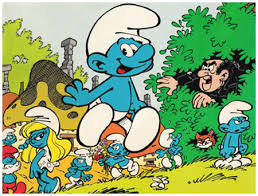 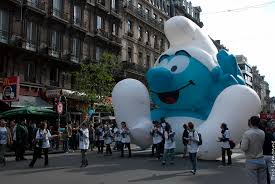 La Belgique produit du chocolat
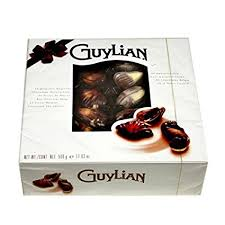 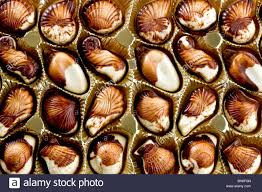 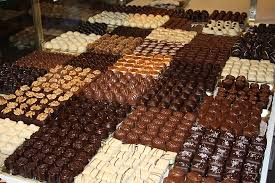 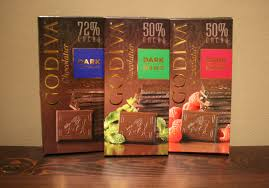 J'aime la Belgique!
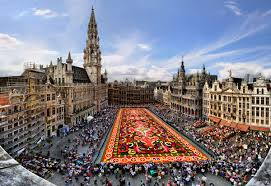 https://www.youtube.com/watch?v=DLykReboJD0